Муниципальное  автономное дошкольное образовательное  учреждение «детский сад № 373 «Скворушка» г. Новосибирск2019г
Дидактическое пособие по развитию речи «Поле чудес»
                                                     



                                          Подготовили: 
Красотина Татьяна Анатольевна,
Антохина Татьяна Николаевна.
Воспитатели старшей группы 
                                 «Вишенка»
Актуальность разработки 
Дидактическая игра «Поле чудес» дает возможность не только обучать дошкольников, но и организовывать взаимодействие детей между собой, со взрослыми людьми (в данном случае с педагогом), таким образом формируя навыки сотрудничества. Кроме того, совместная игровая деятельность стимулирует развитие организованности и ответственности каждого ребенка. В игре закрепляется умение соблюдать правила.
Данная игровая ситуация создает у детей стремление выполнять задание быстрее и качественнее соперника, реализовать свои знания. Она носит творческий, активный характер деятельности.
Цель:  развитие связной речи, закрепление звуков; навыков сравнения и вычленения лишнего.  Задачи:   - способствовать повышению познавательной активности  - развивать внимание, память. мышление  - обогащать словарный запас детей  - закрепить знание русских народных сказок; название героев  - воспитывать умение работать дружно  - развивать у детей такие качества, как взаимовыручка, товарищество, дружелюбие  - создать эмоционально-положительный настрой
Формы организации:

   Формы организации:
 - совместная деятельность с воспитателем в группе
 - свободная самостоятельная деятельность в группе
 - совместная деятельность с родителями

   Материал к игре:
поле-барабан с вращающейся стрелкой
конверты с заданиями 
коробочка  с призами
Выжигание секторов на барабане
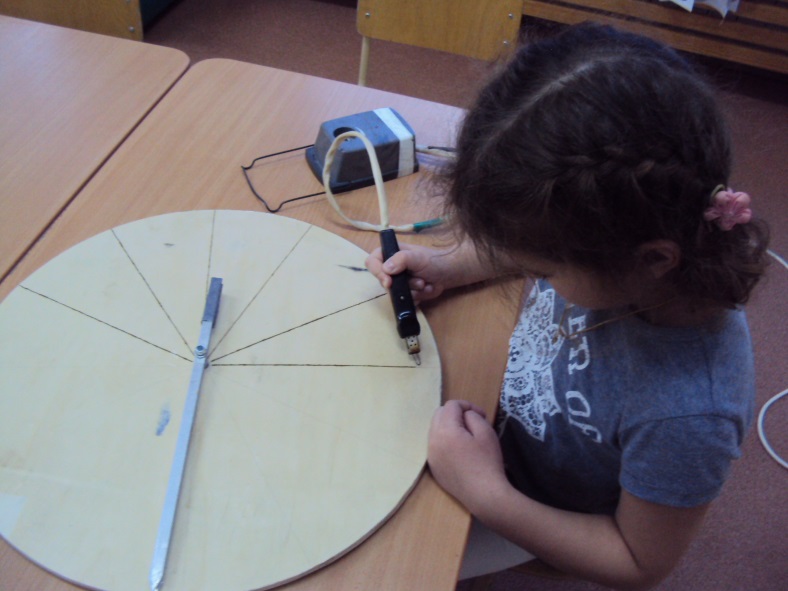 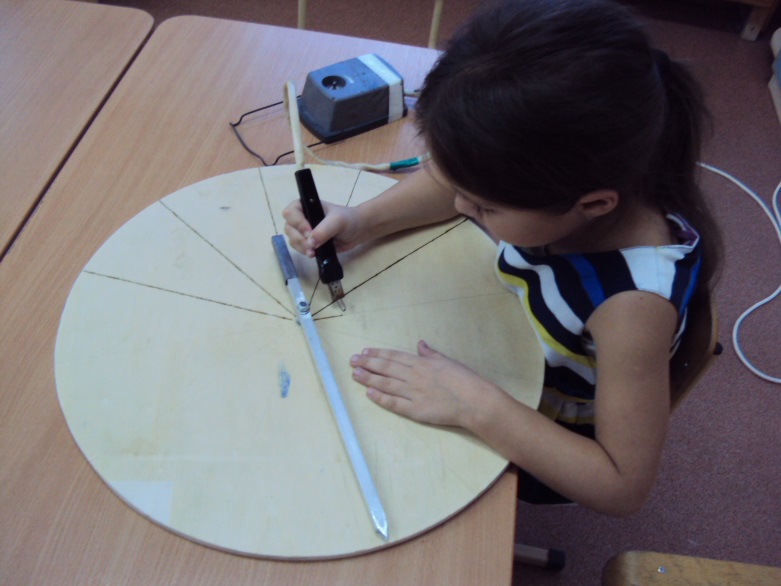 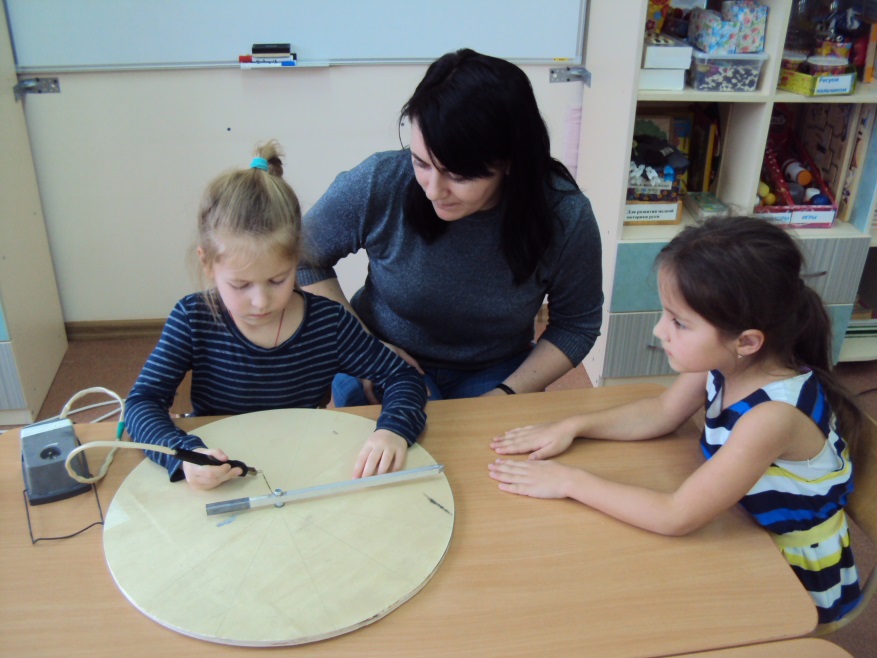 Покраска игрового поля и покрытие лаком
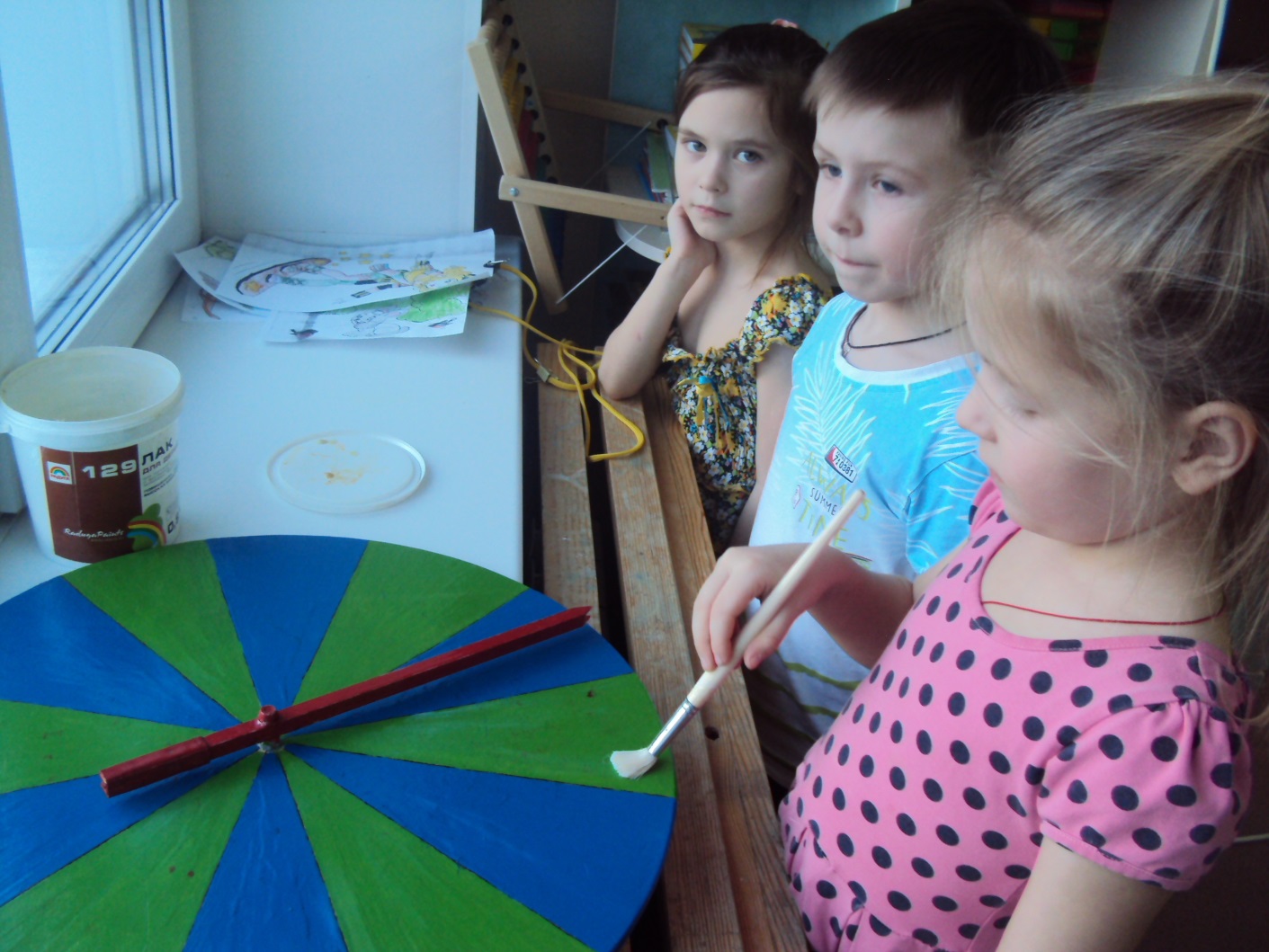 Изготовление карточек-заданий
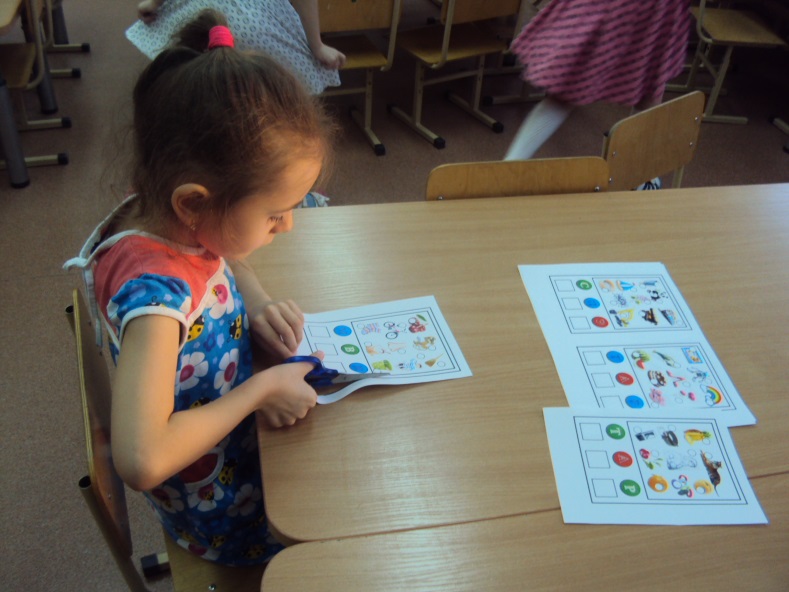 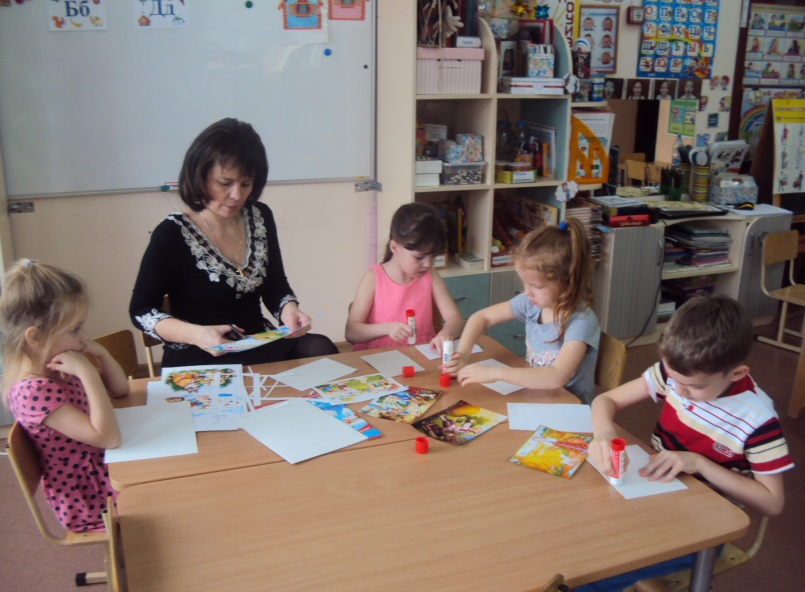 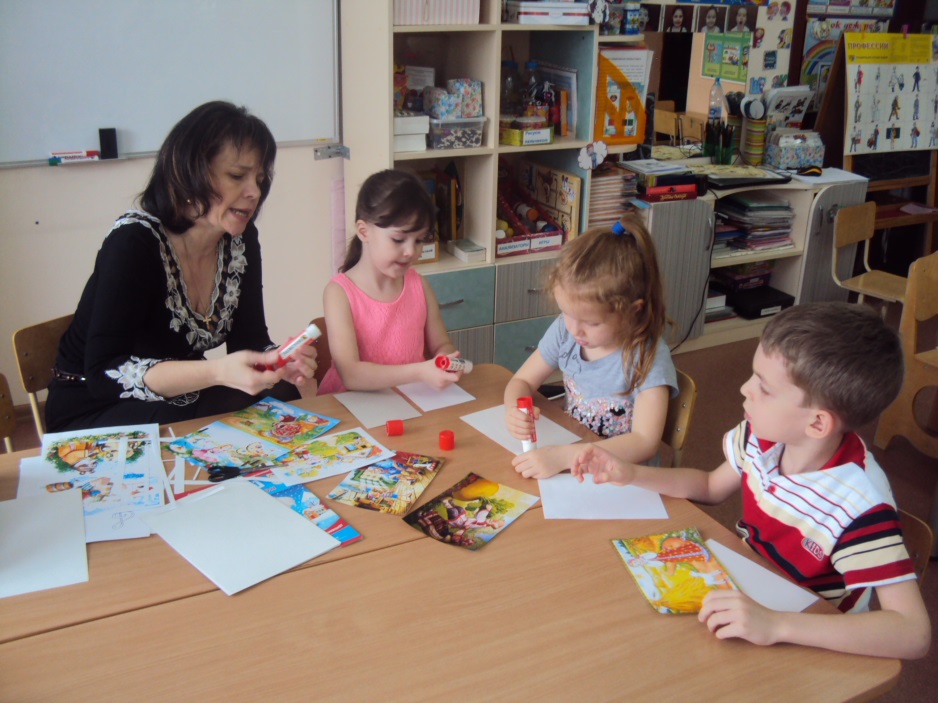 Изготовление карточек-заданий
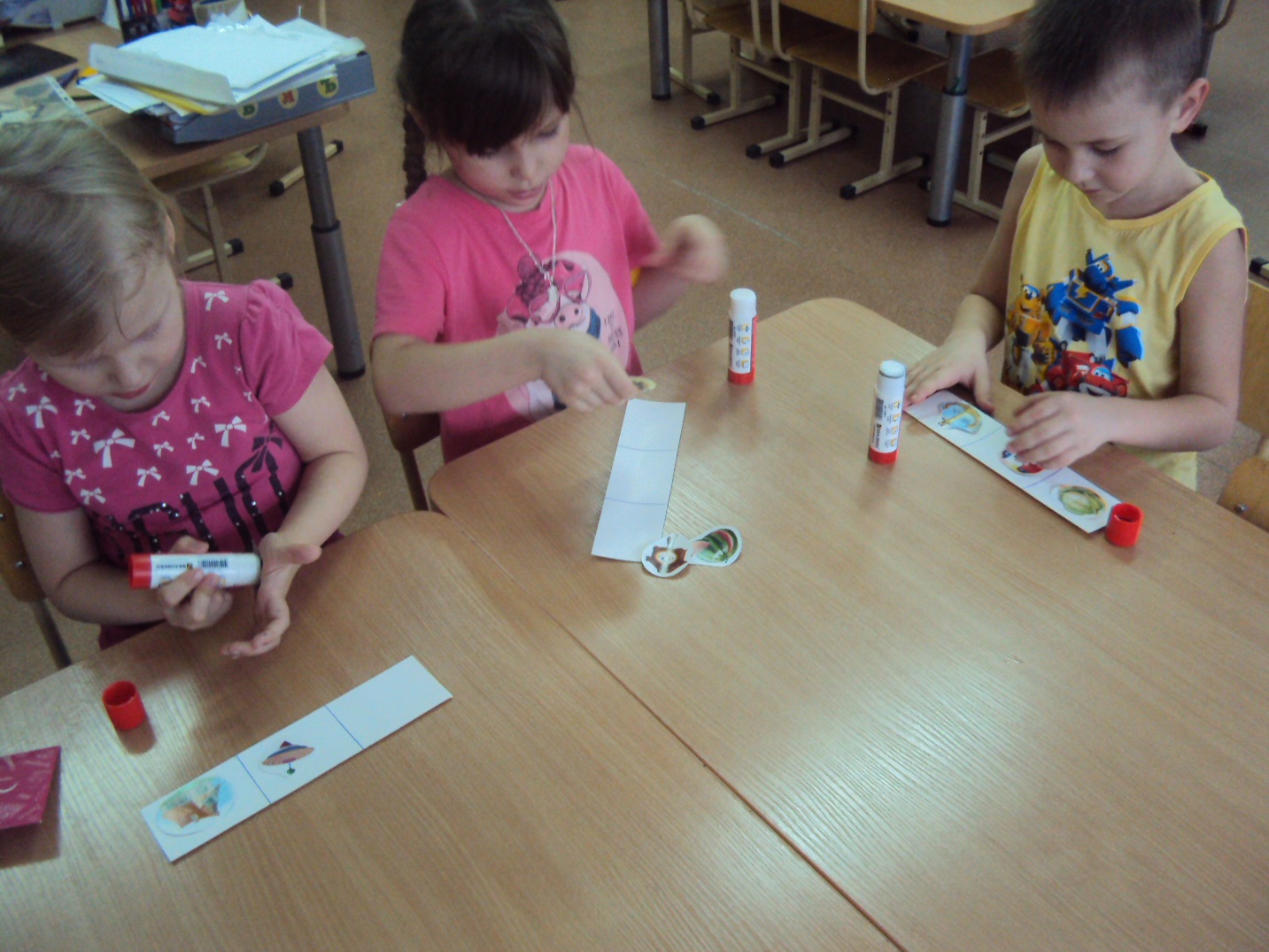 Оформление игрового поля цифрами и знаками
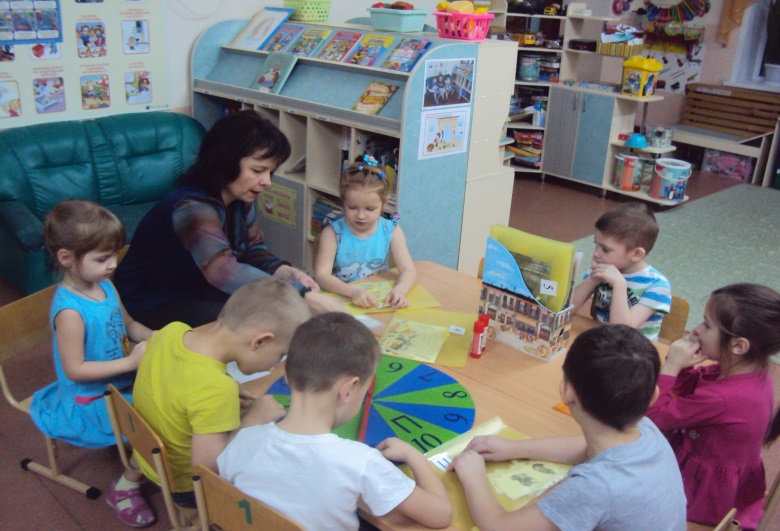 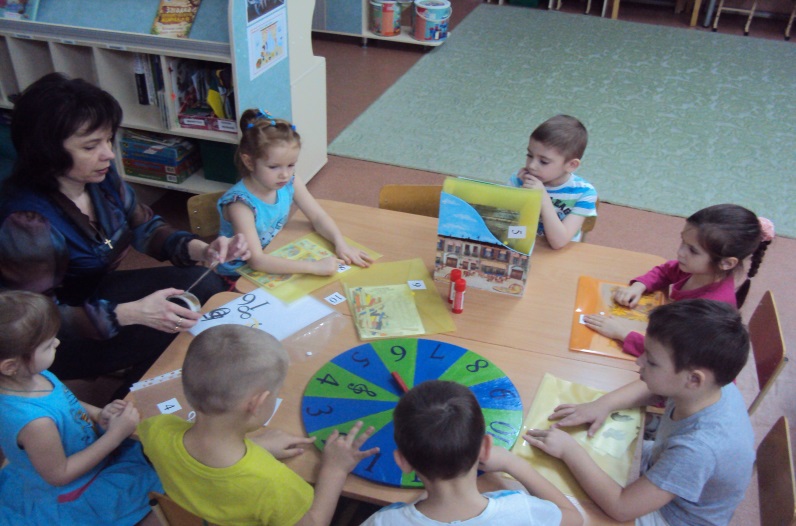 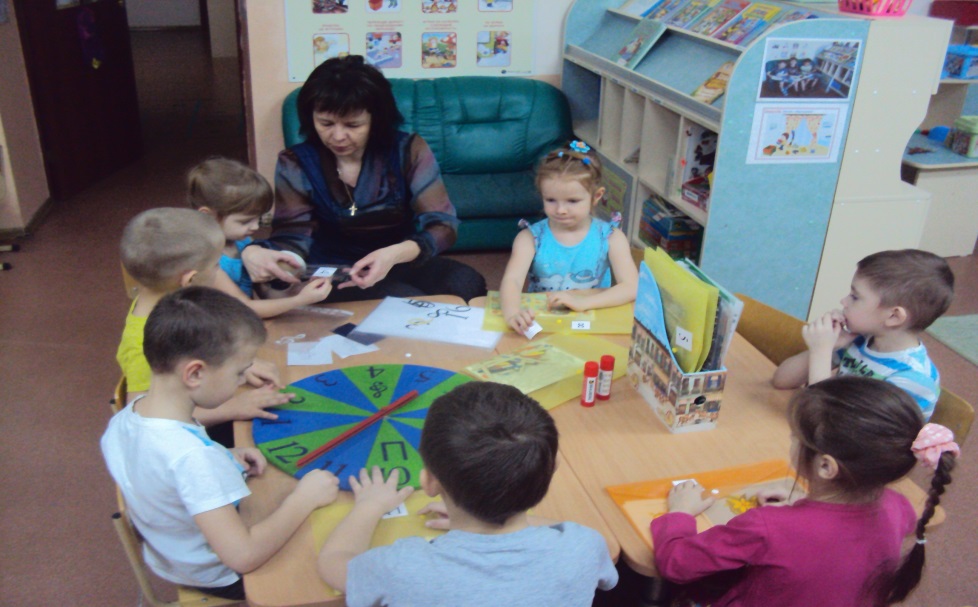 Общее фото с готовой игрой
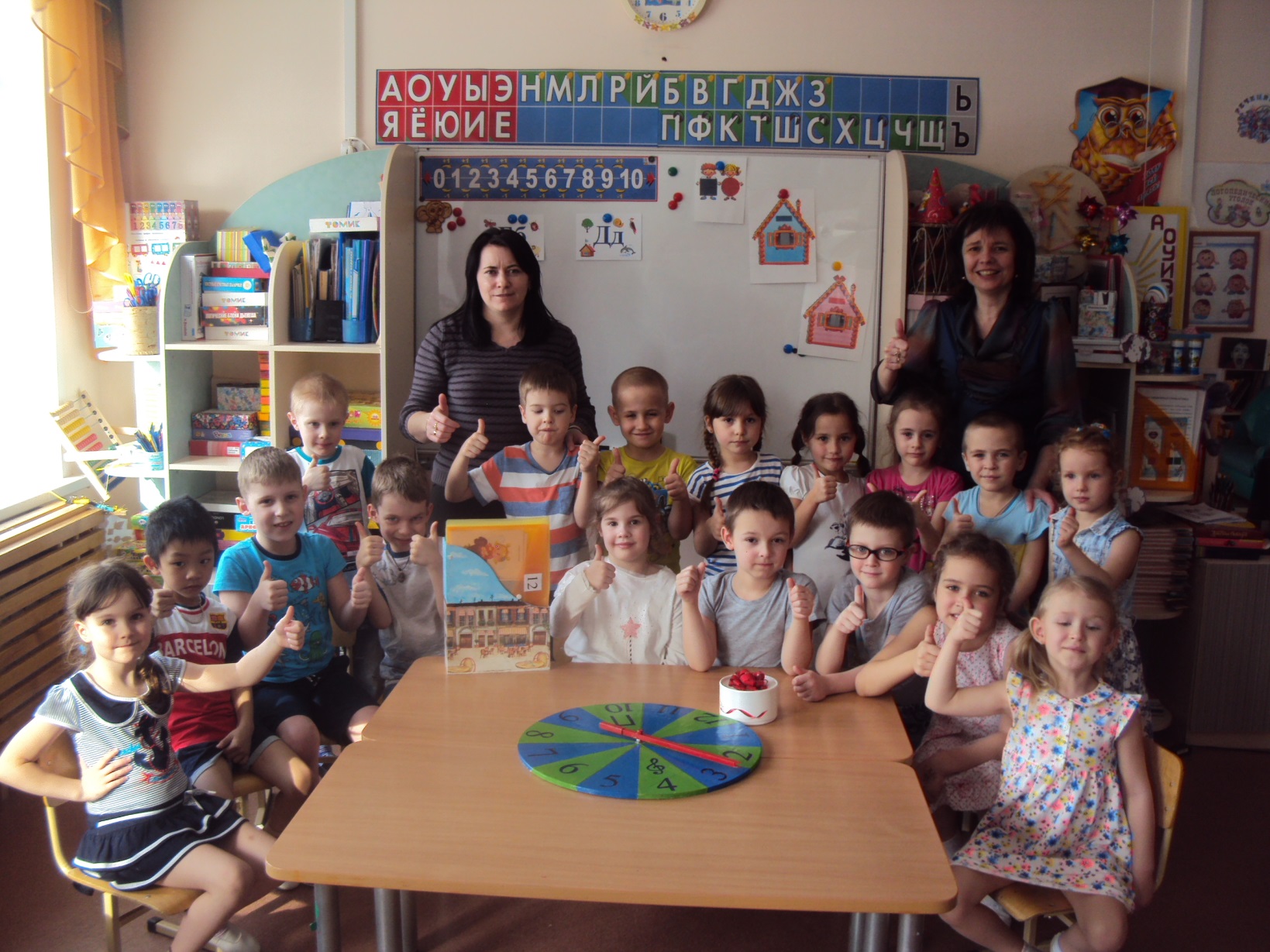 Игра с детьми
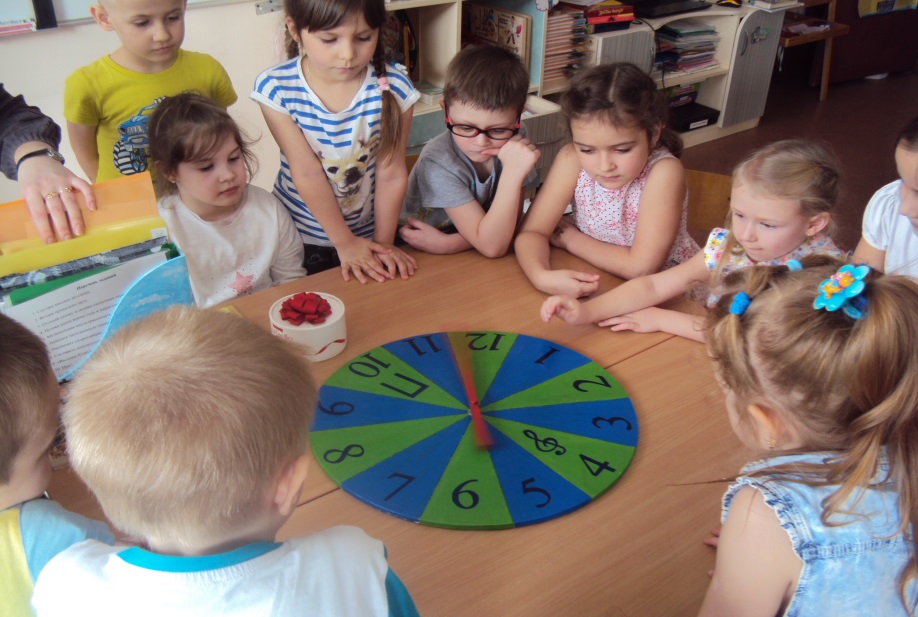 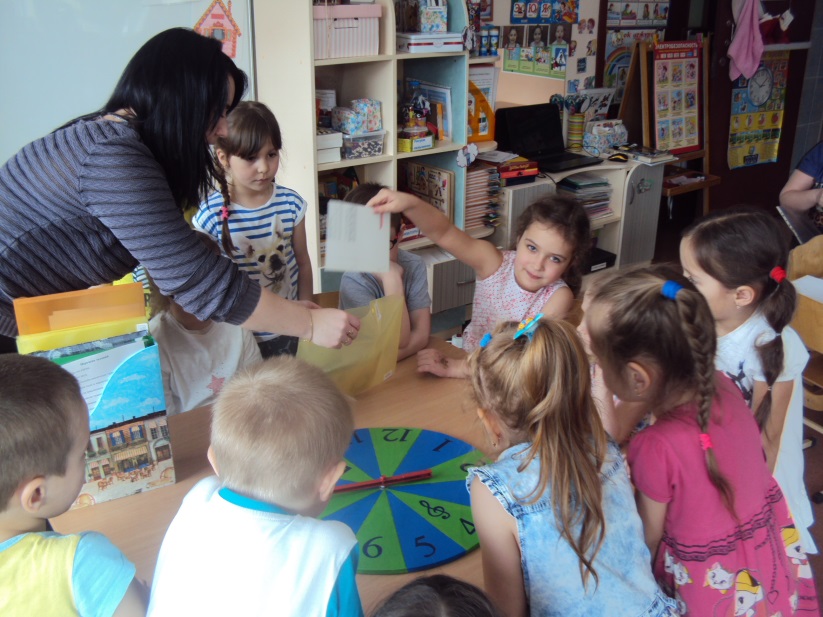 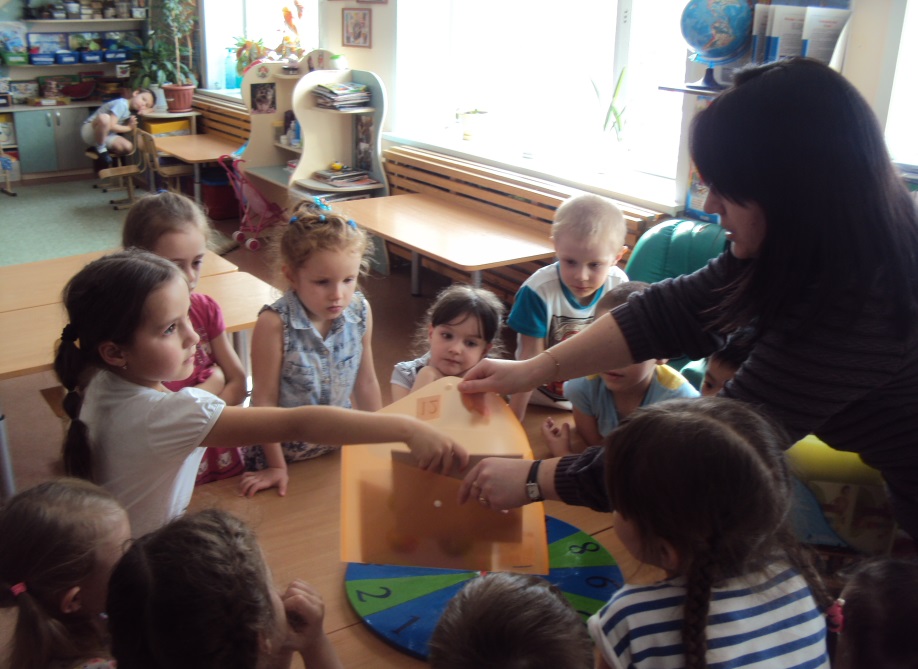 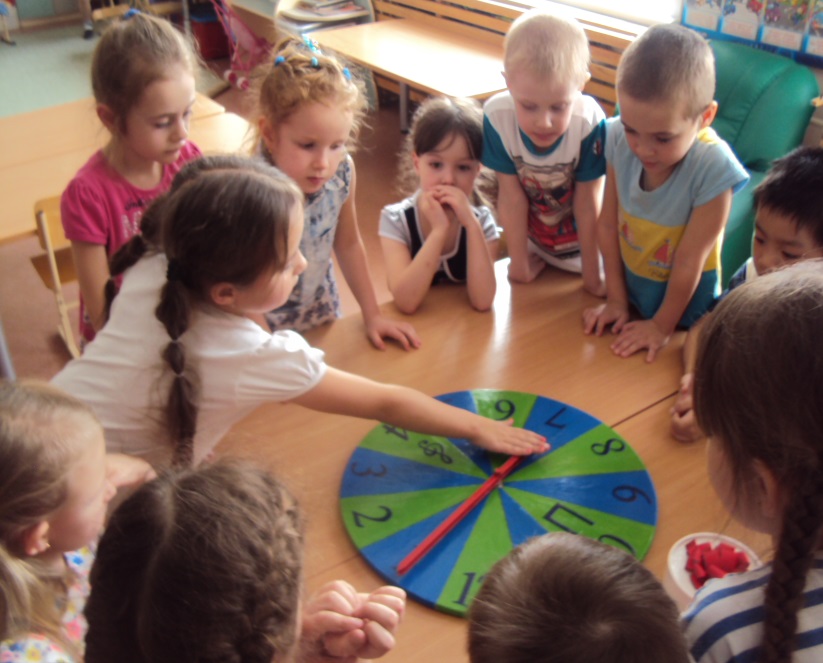 Спасибо за внимание!